the digital shopping town
retail between 
theory and practice
TCM Villach I Austria
Mag. Ines Wiggisser / Mag. (FH) Kathrin Hassler
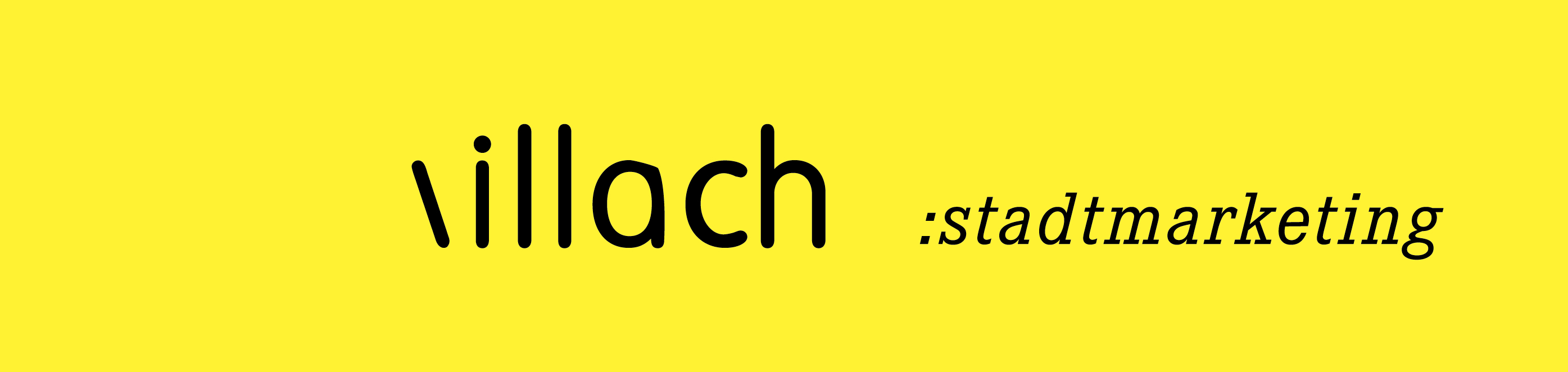 VILLACH
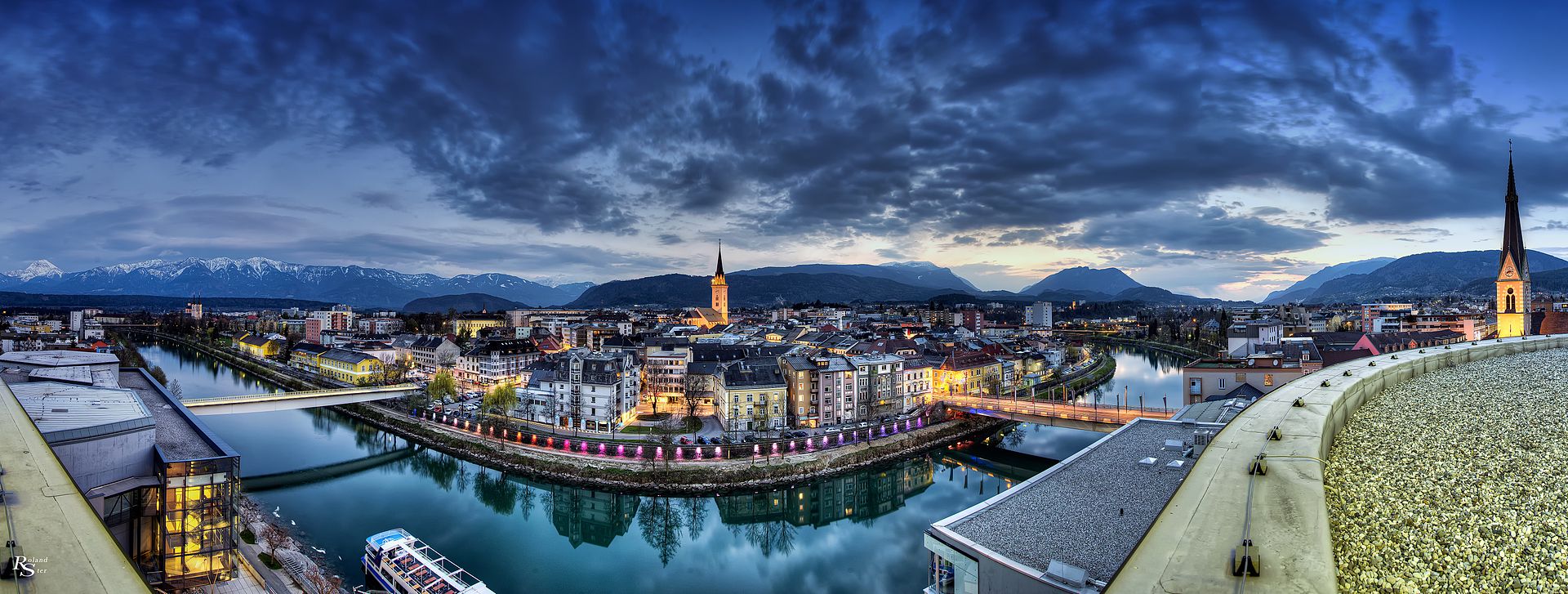 
61.221 inhabitants

Alpe-Adria-region
between mountains and lakes

350 retailers in the city centre
100 gastronomy businesses

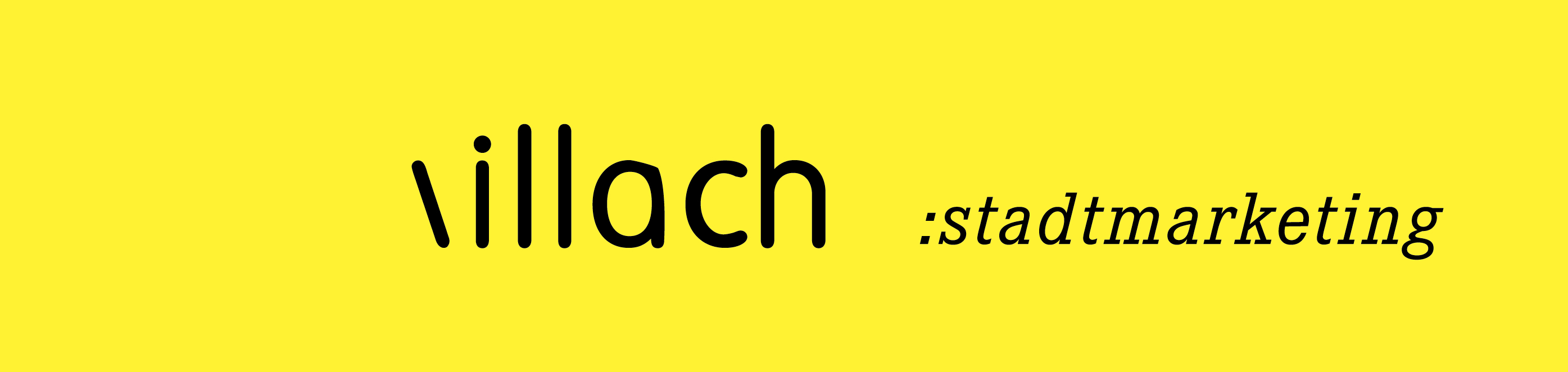 CONTENT

our projects as TCM

future trends

experiences in realisation 
and working day life
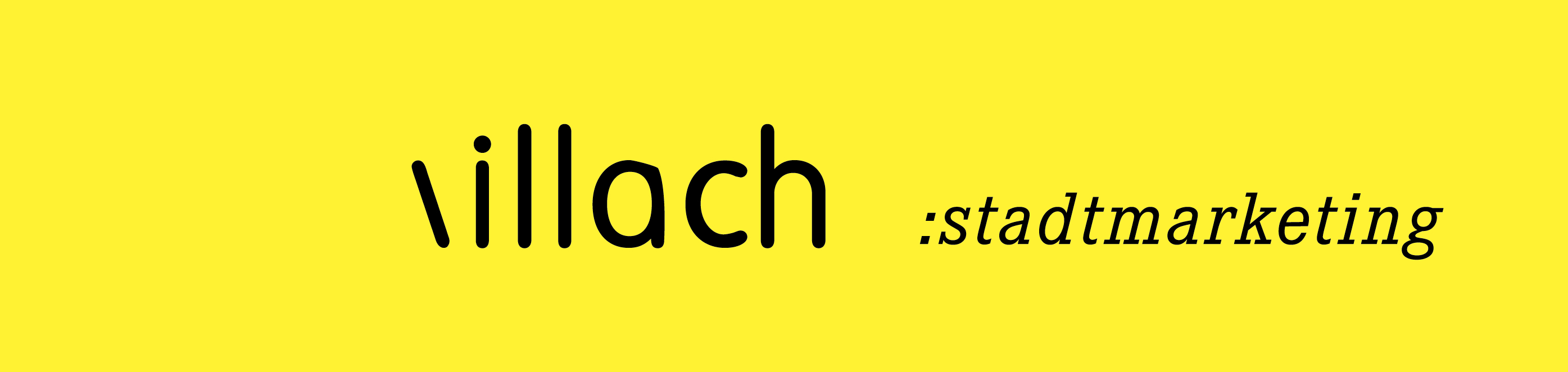 management field
beacons
tourism
commerce
retail
W-LAN
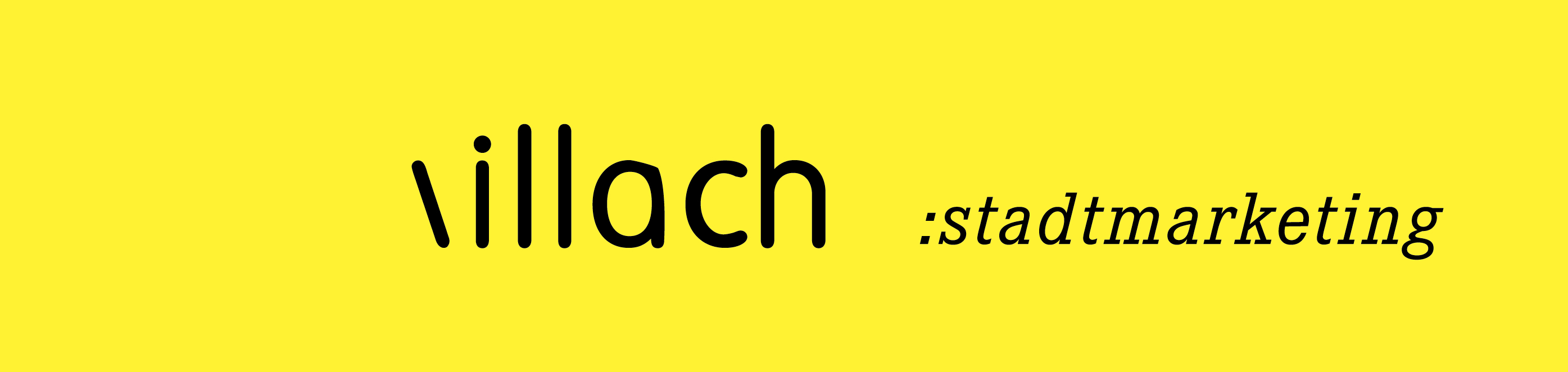 costumer services
fashion 
cams
CRM
App
virtual shop window
economy
social action
culture
digital city
public transport
mobility
society
real time information
parking solution
short term parking
sports
costumer relation management
beacons
tourism
commerce
retail
W-LAN
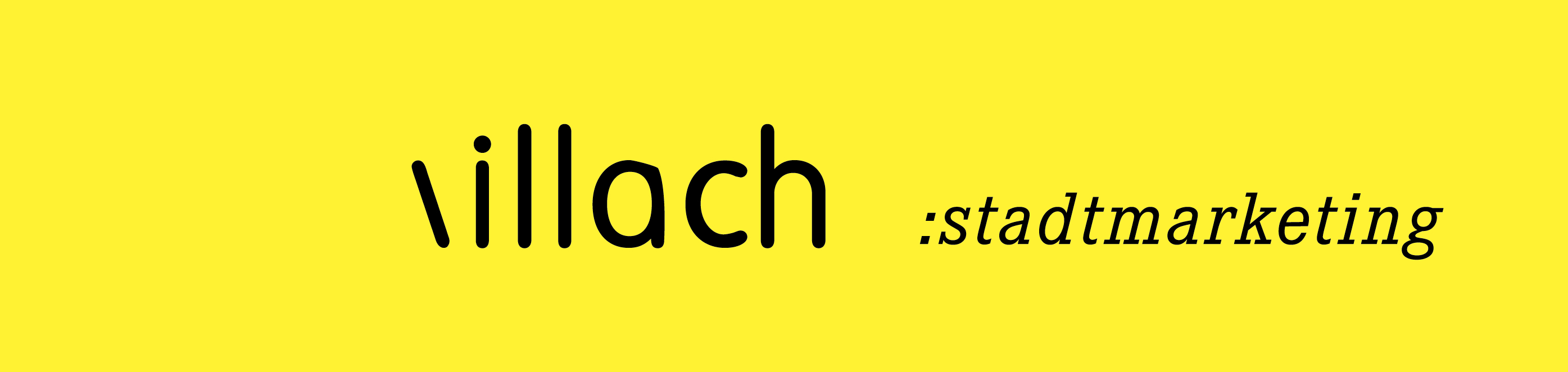 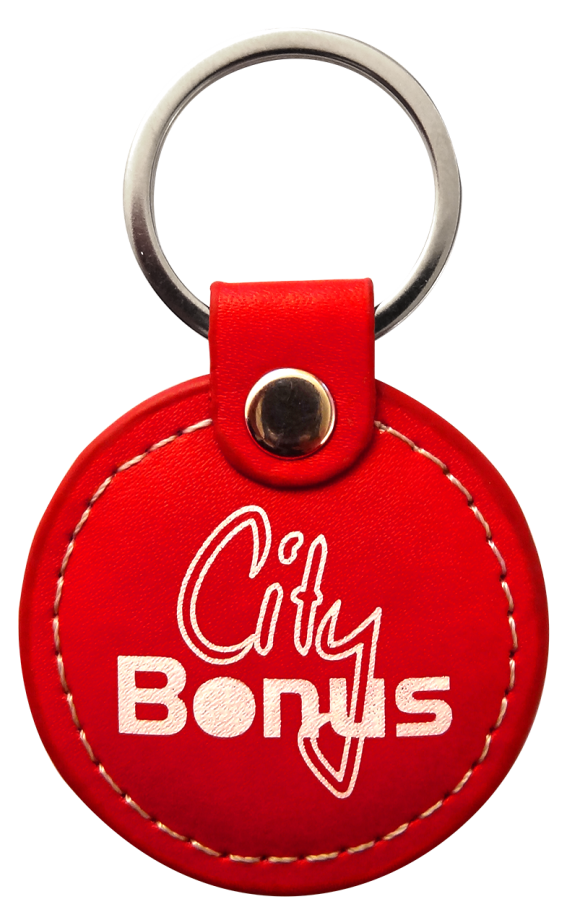 costumer services
fashion 
cams
CRM
App
virtual shop window
economy
social action
culture
digital city
public transport
mobility
society
real time information
parking solution
short term parking
sports
customer relation management 
CITY BONUS
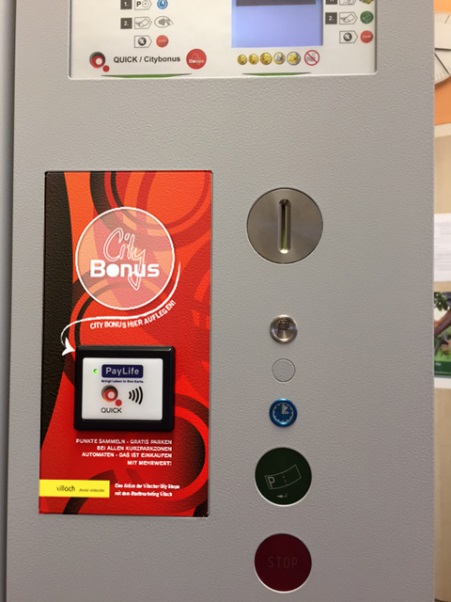 parking machineswith CITY BONUS function (NFC-Reader)
customer: uses points for free parking
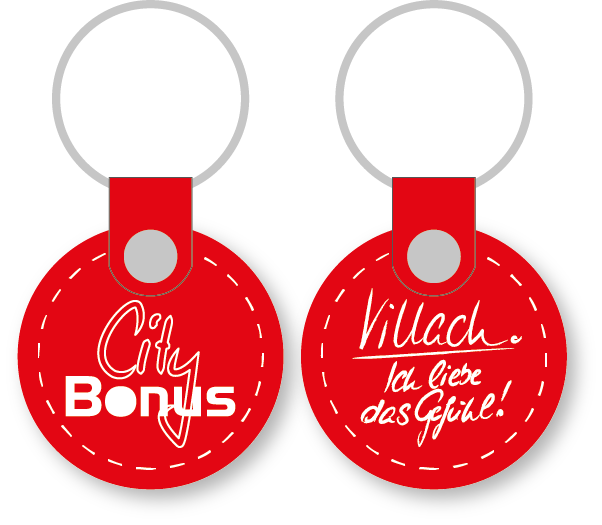 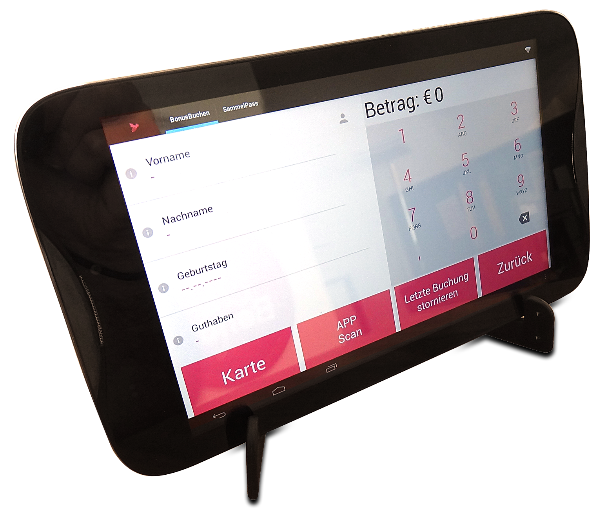 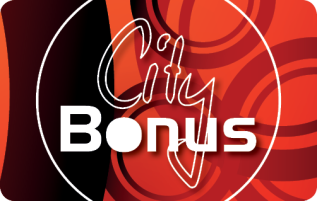 shops: tablets with SIM-card
keyfobs or cards withNFC-chips
data transmission via Internet
expandable system
customer relation management 
CITY BONUS
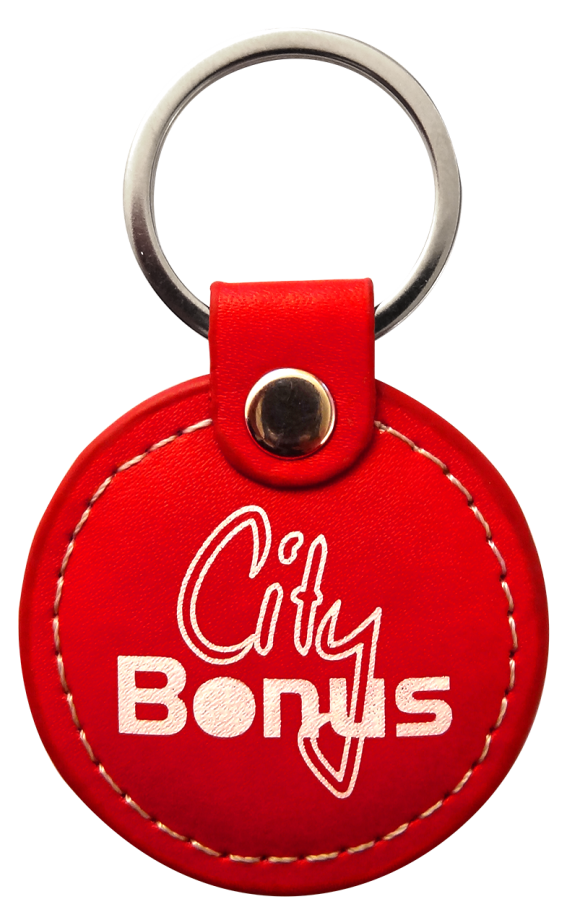 USP = keyfob as supporting medium
shopping, collecting points = free parking 
more than 15.000 participants = valuable customer data
> 42 mio. collected BONUS-points – > 34 mio.  converted BONUS-points
>118.000 parking hours and€ 215.000,- cashed Villach vouchers
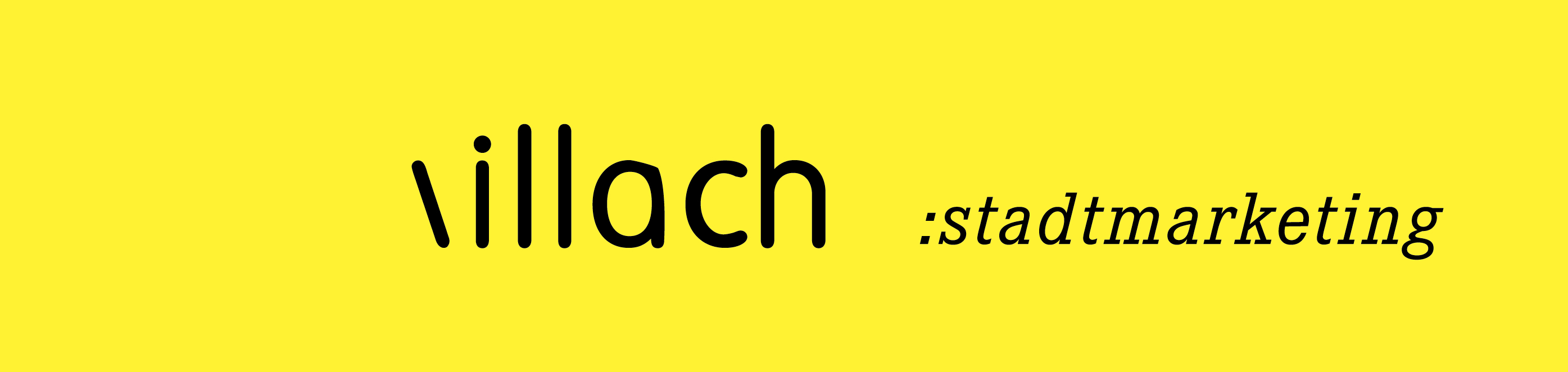 [Speaker Notes: System besteht seit 2007 / Relaunch 2014/15
Laufende Aktivitäten zur Bewerbung und Anmeldung in den Shops oder online]
CRM 
CITY BONUS > future trends
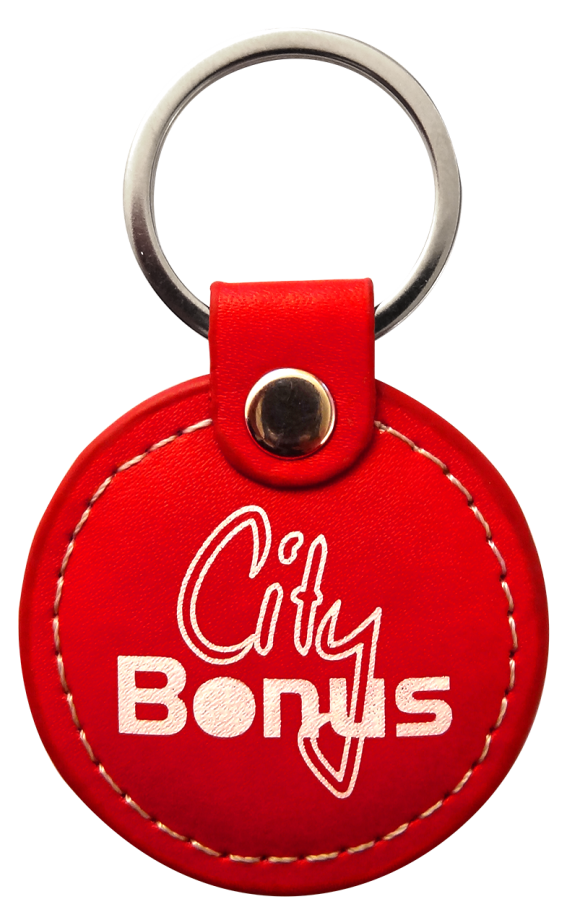 vision
mobility card for every inhabitant
extension of acceptence (not just retail)
CRM with NFC chip
inclusion of public transport
CRM with RFID technique
loyality marketing
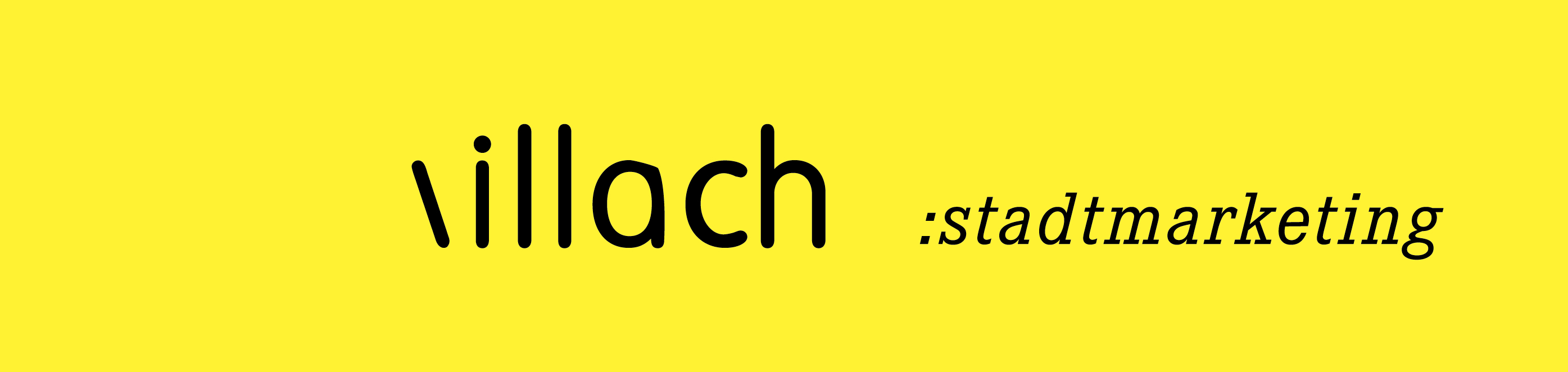 RETAIL DIGITIZATION „TABLETS at the POS“
customer relation management 
CITY BONUS
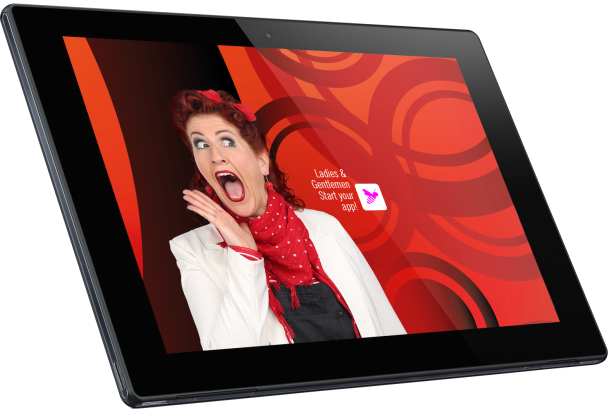 trader information
newstool (SMS)
mobile application
 VILLACH CITY APP(collection passport, City Bonus)
local commerce
„search – find - shop!“
mobile application
translation tool
customer service
CITY BOX
vision
online shopping
beacons
tourism
commerce
retail
W-LAN
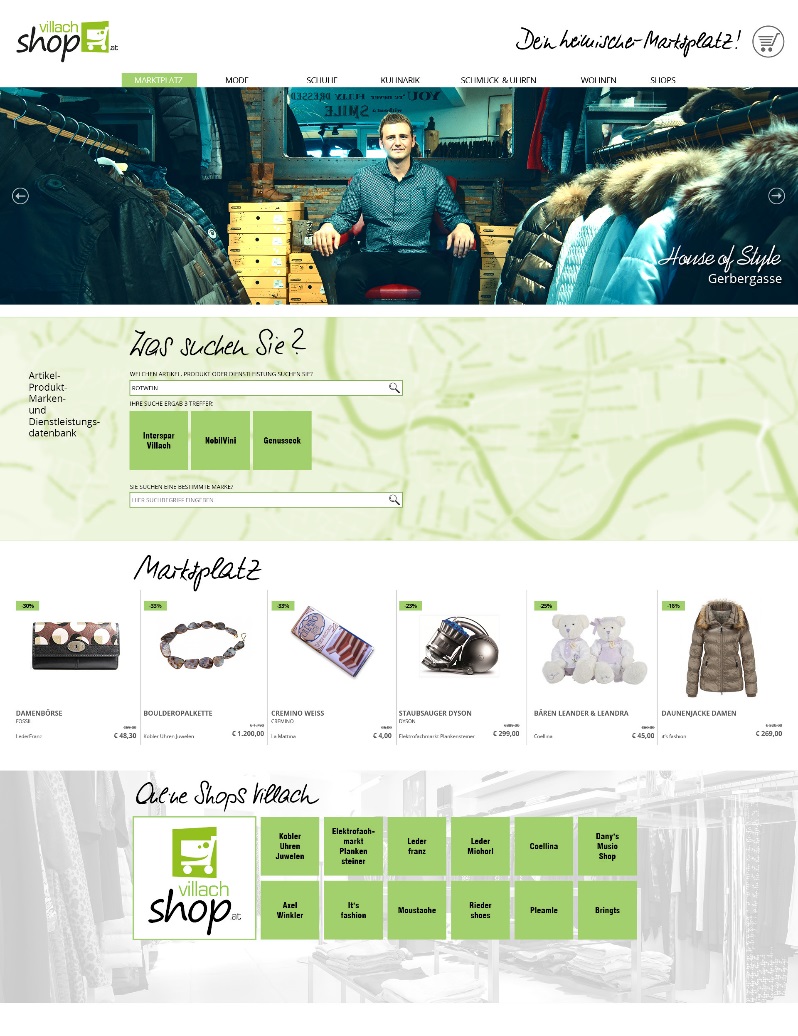 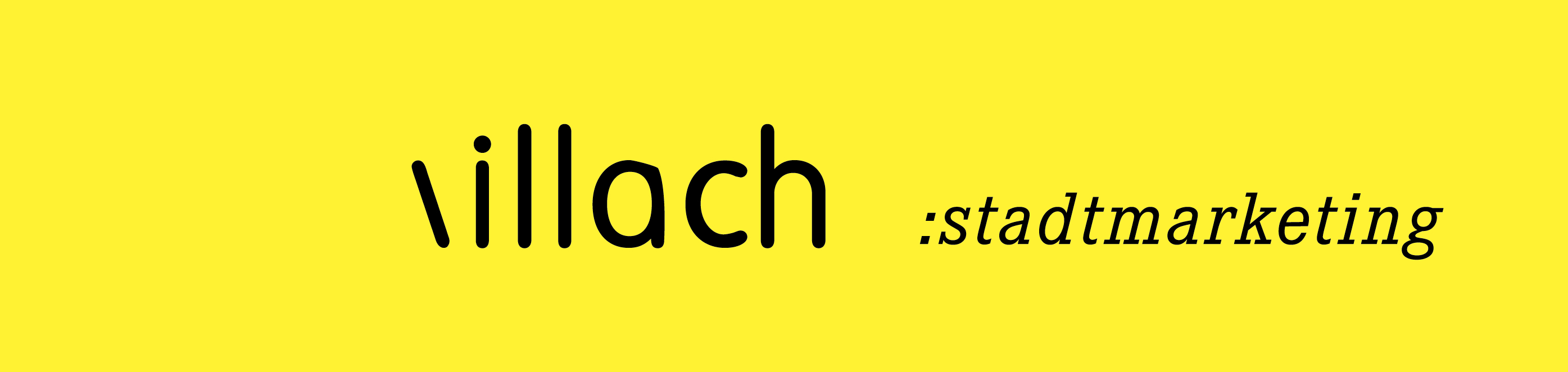 costumer services
fashion 
cams
CRM
App
virtual shop window
economy
social action
culture
digital city
public transport
mobility
society
real time information
parking solution
short term parking
sports
LOCAL COMMERCE-SOLUTION
VILLACHSHOP
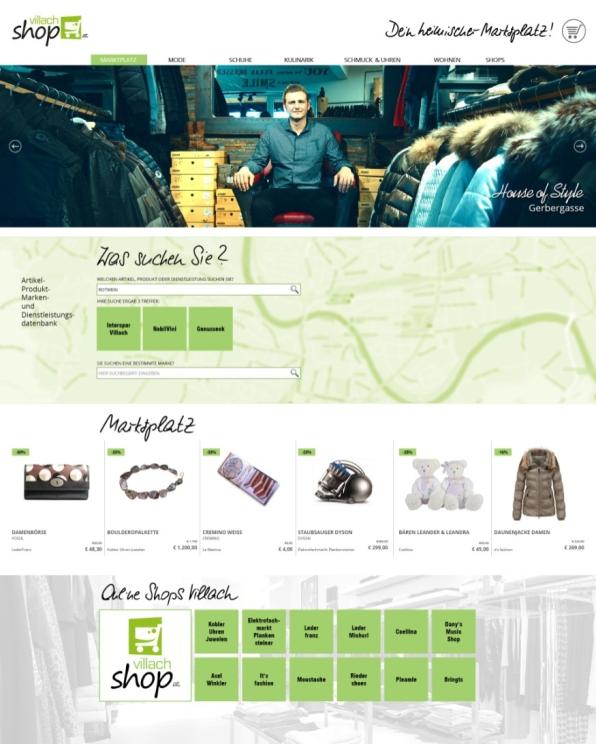 „shop!“
landing page for local onlineshops

„links to all onlineshops“
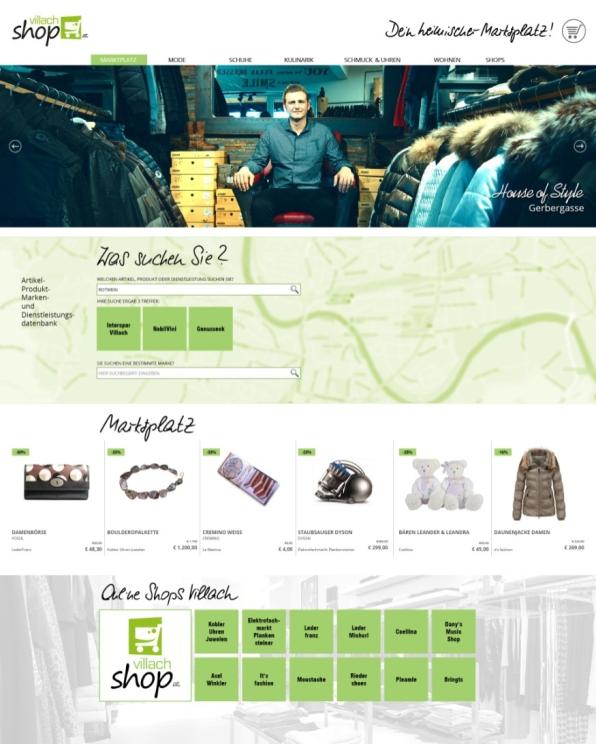 „find!“
market place for special offers and best sellers from CITY SHOPS

„click and collect“
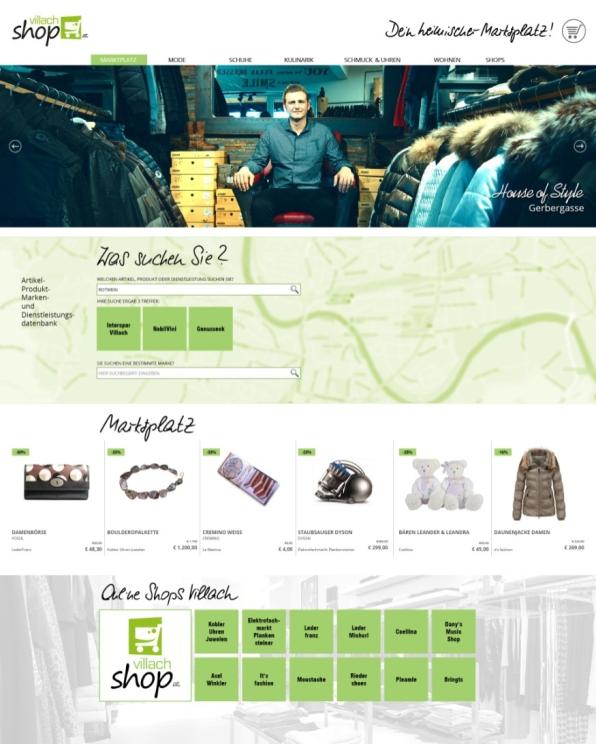 „search!“
search for articles / product groups /
 brands / services

„digital shop window“
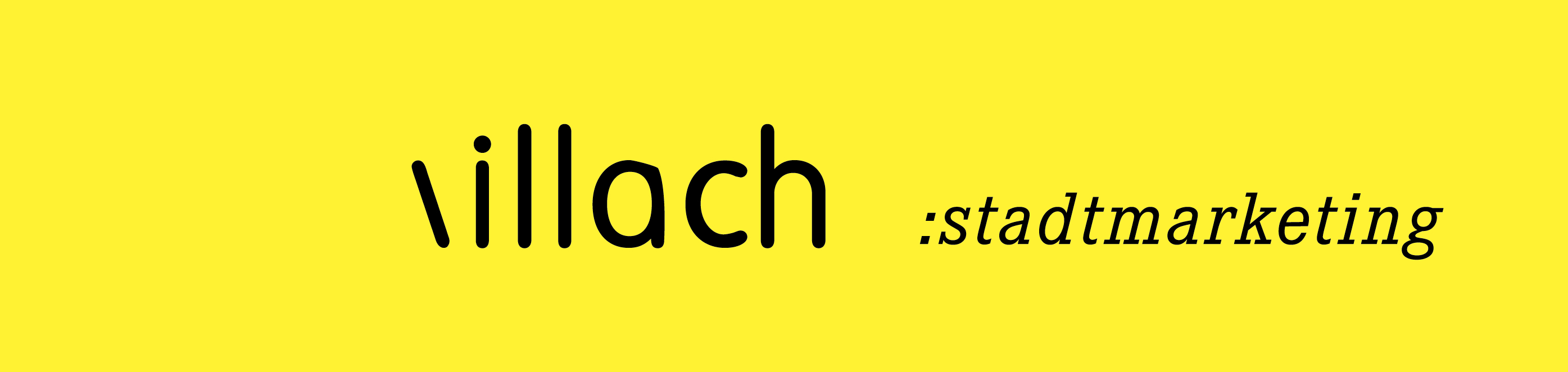 mobile customer service
beacons
tourism
commerce
retail
W-LAN
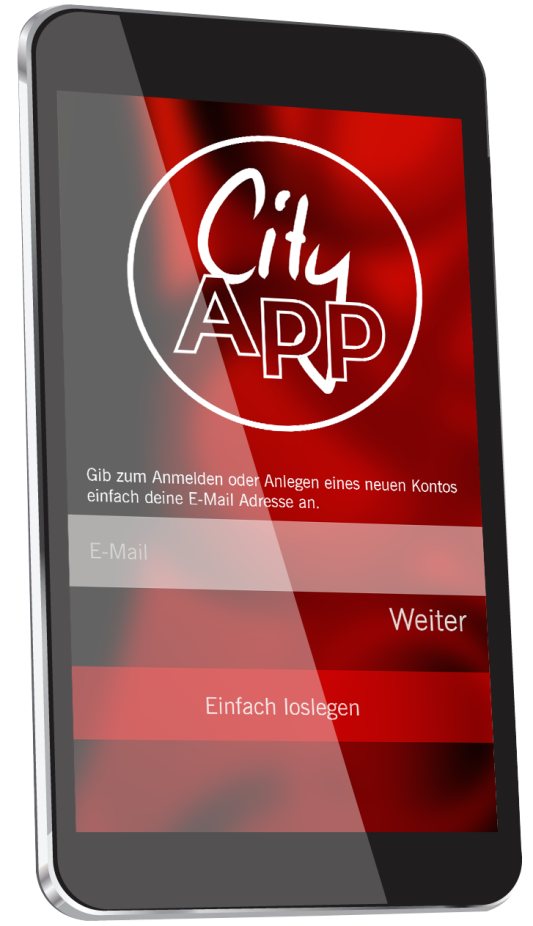 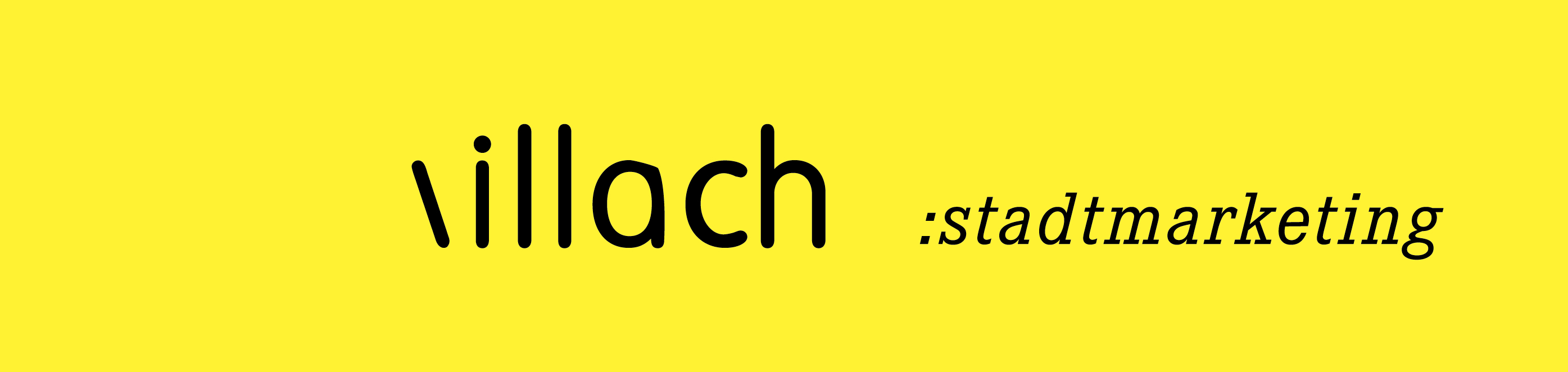 costumer services
fashion 
cams
CRM
App
virtual shop window
economy
social action
culture
digital city
public transport
mobility
society
real time information
parking solution
short term parking
sports
mobile customer service
VILLACH CITY APP
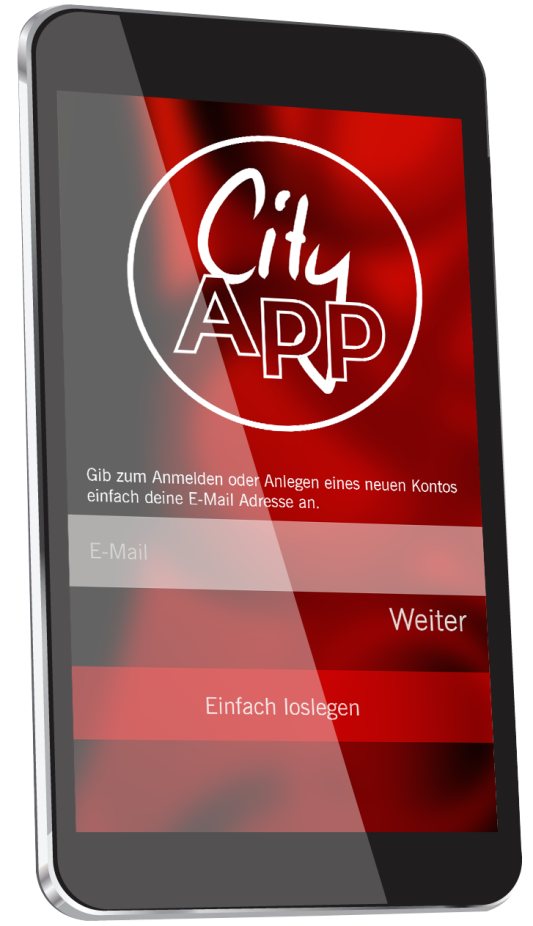 > 2.500 downloads 
USP: City BONUS-function
georeferenced shops I contact I opening hours I search for products and brands I gastronomy I business menues I events I customer cards I news I shopping list I flyers I vouchers I collecting passports
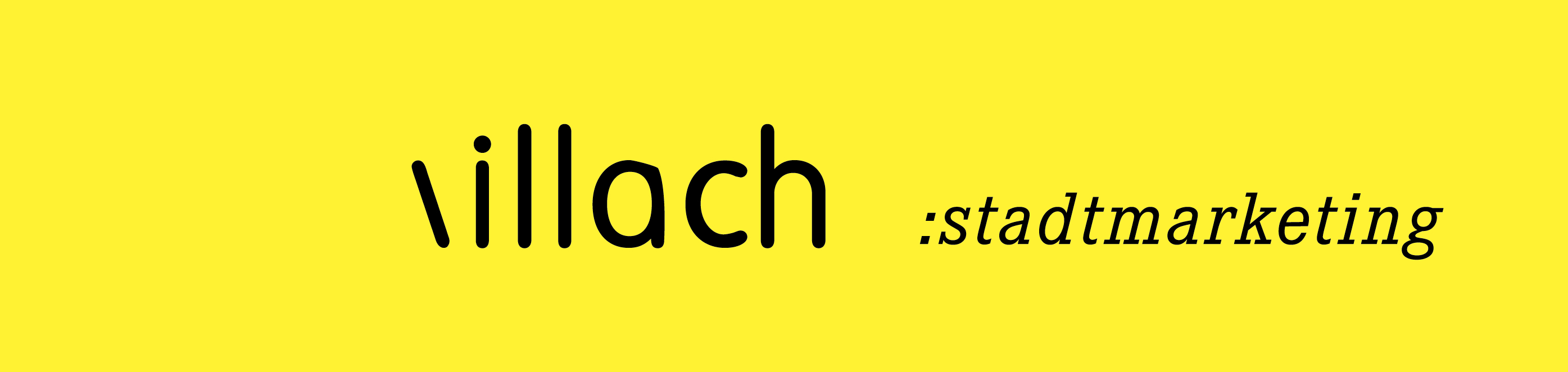 mobile customer service
VILLACH CITY APP – future trends
geographical
content
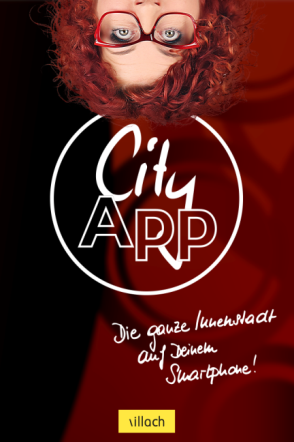 Integration of the peripheral business!
street search
brand finder
article finder
market place & villachshop.at
bus timetable
mobility
parking guidance system
„mobile parking“
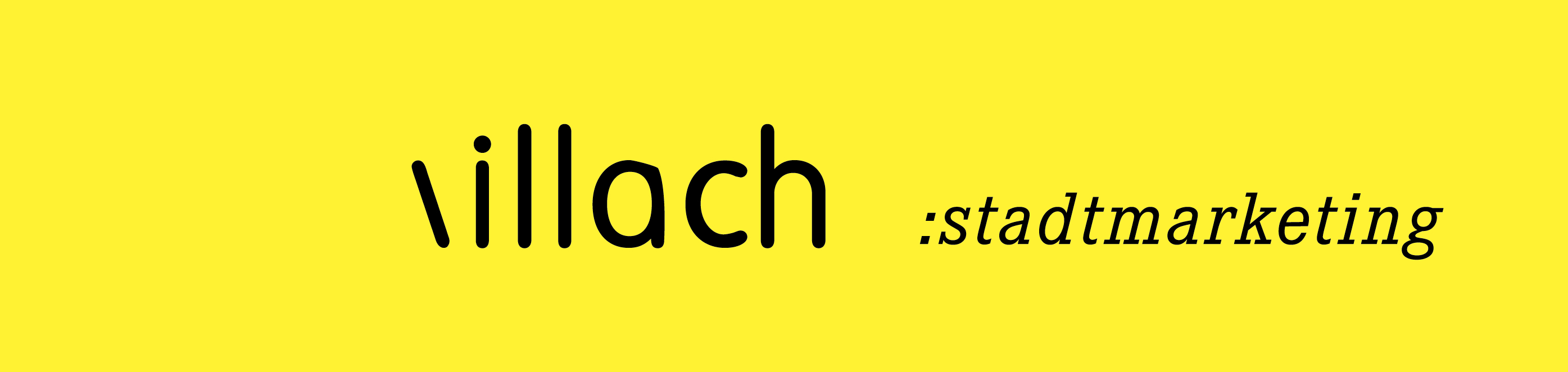 Villach voucher system
beacons
tourism
commerce
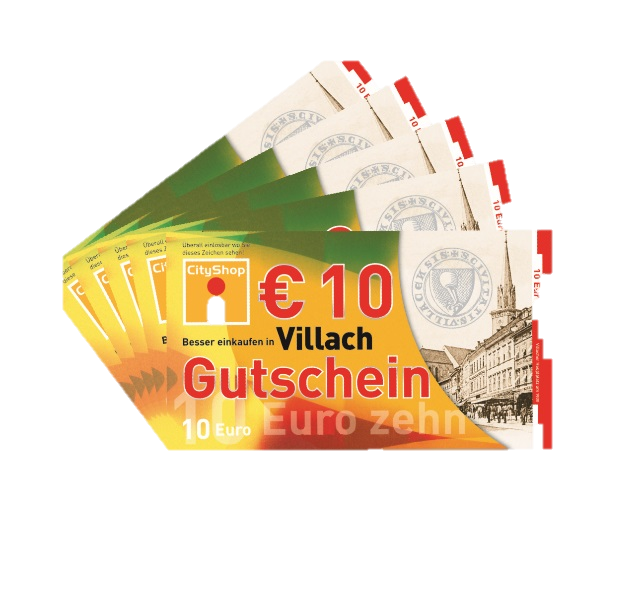 retail
W-LAN
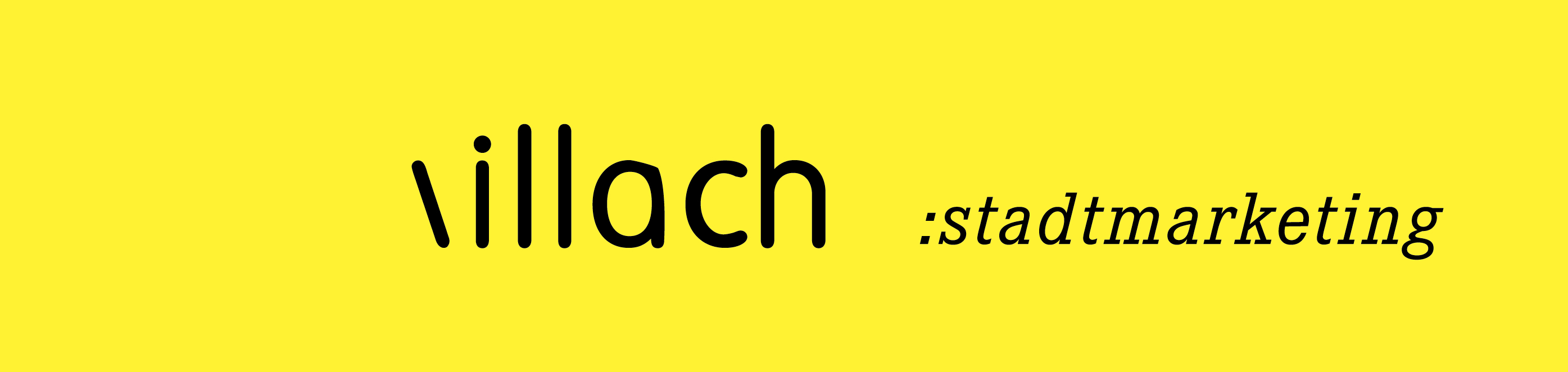 costumer services
fashion 
cams
CRM
App
virtual shop window
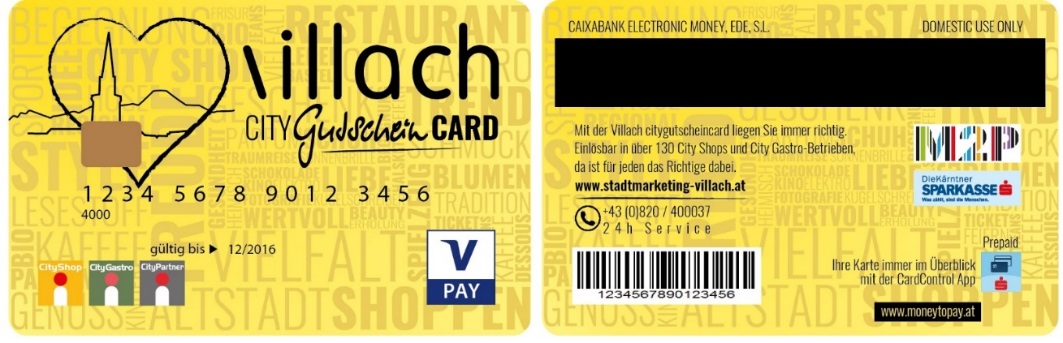 economy
social action
culture
digital city
public transport
mobility
society
real time information
parking solution
short term parking
sports
purchasing power programme
VILLACH VOUCHER
local currancy for more than 130 shops and gastronomy business
annual incoming from € 400.000 to € 700.000,-
selling point: TCM Villach + 10 local shops
clearing: TCM Villach with a special software and web application
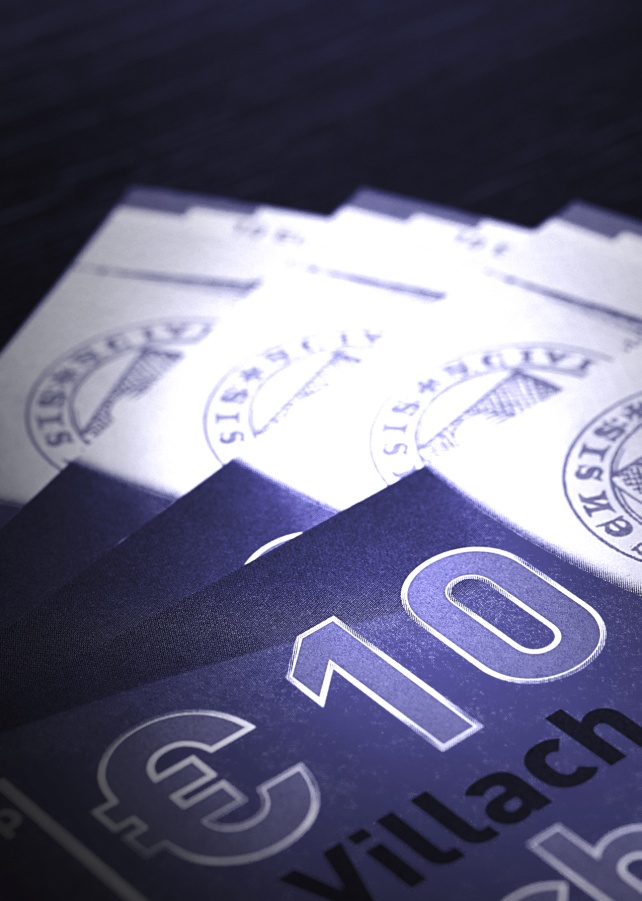 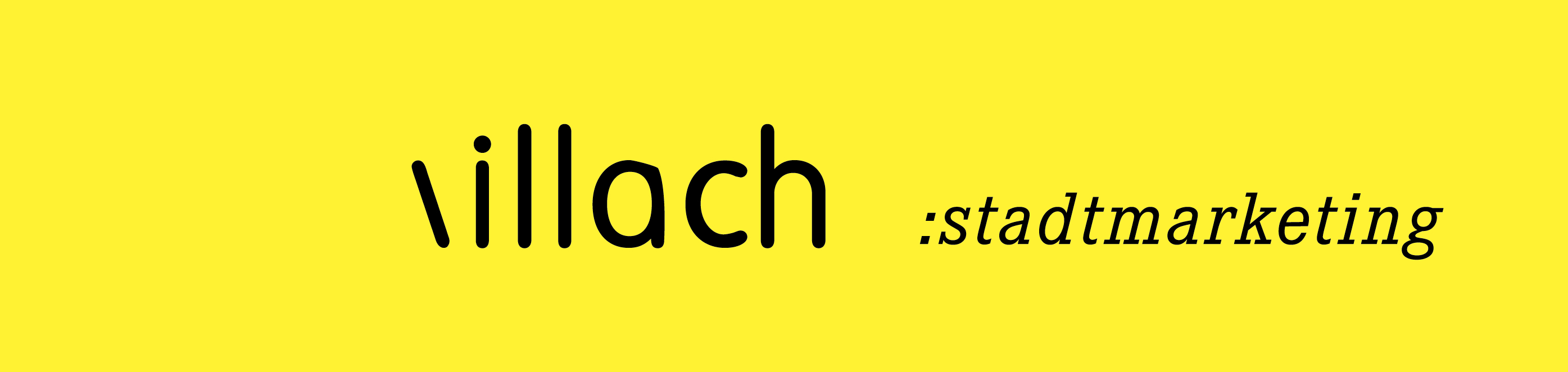 purchasing power programme
VILLACH VOUCHERCARD
2016:
VOUCHERCARD SOLUTION
(multiple convert options)
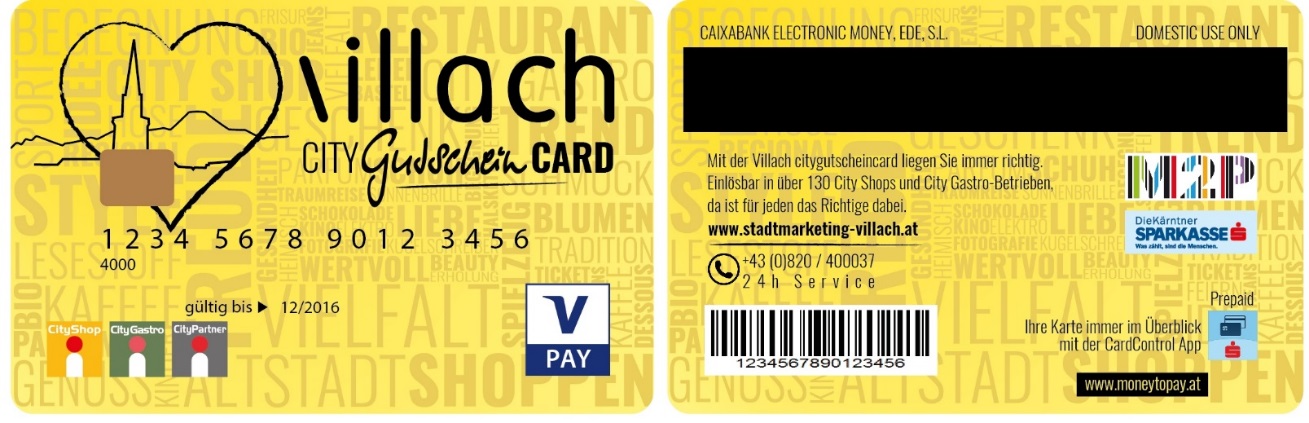 benefits: 
easy payment via payment terminals
less clearing costs and effort
less bank charges
commitment for major industrial companies
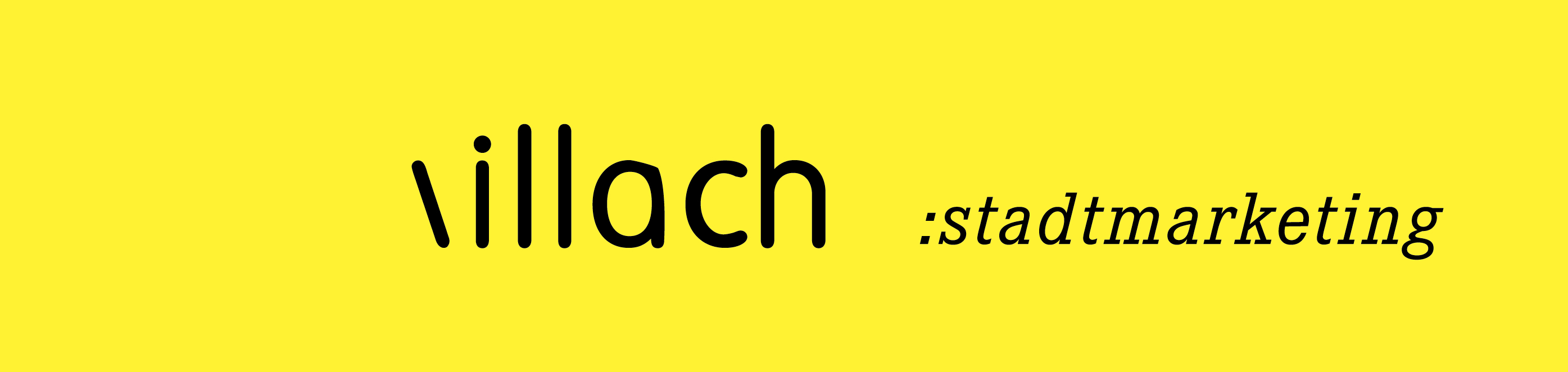 vision
beacons
tourism
commerce
retail
W-LAN
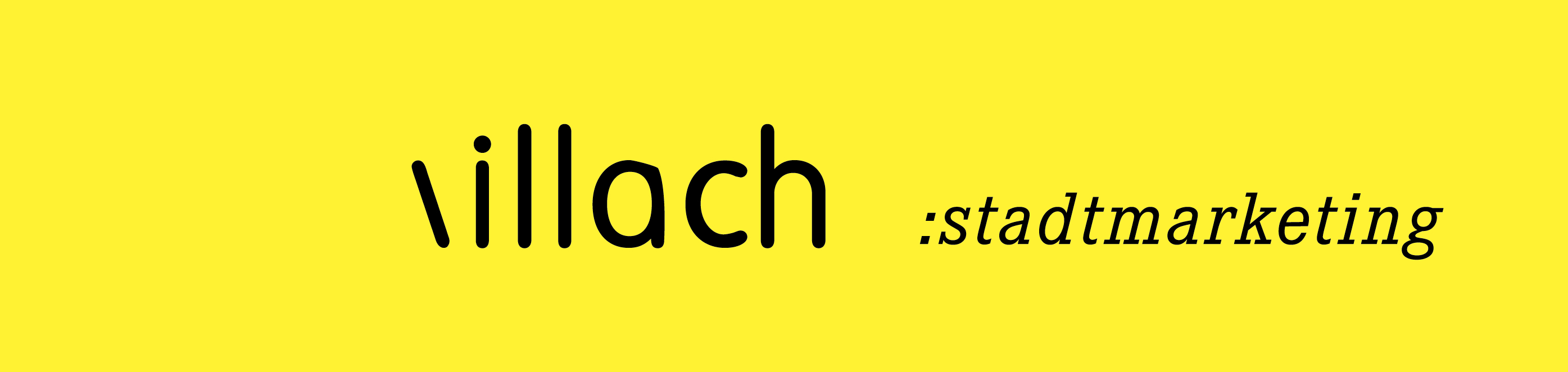 costumer services
fashion 
cams
CRM
App
virtual shop window
economy
social action
culture
digital city
public transport
mobility
society
real time information
parking solution
short term parking
sports
future trends
CITY BOX
Customer services with installation of „City Boxes“
storaging and collecting boxes (paying / opening with the „CITY BONUS“)
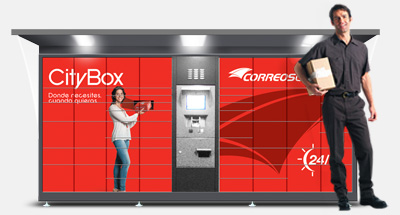 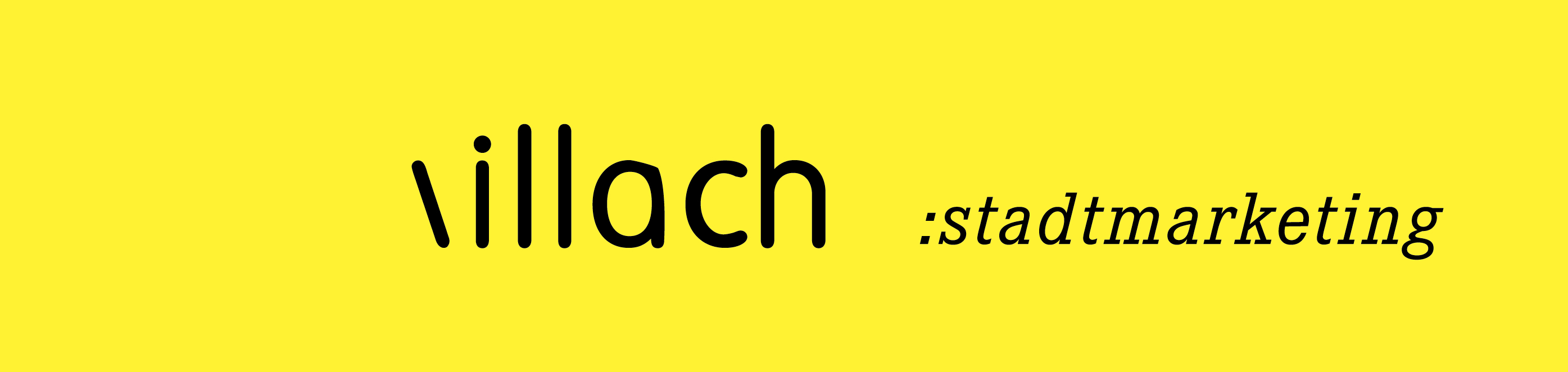 BARRIERS for FURTHER DEVELOPMENT…
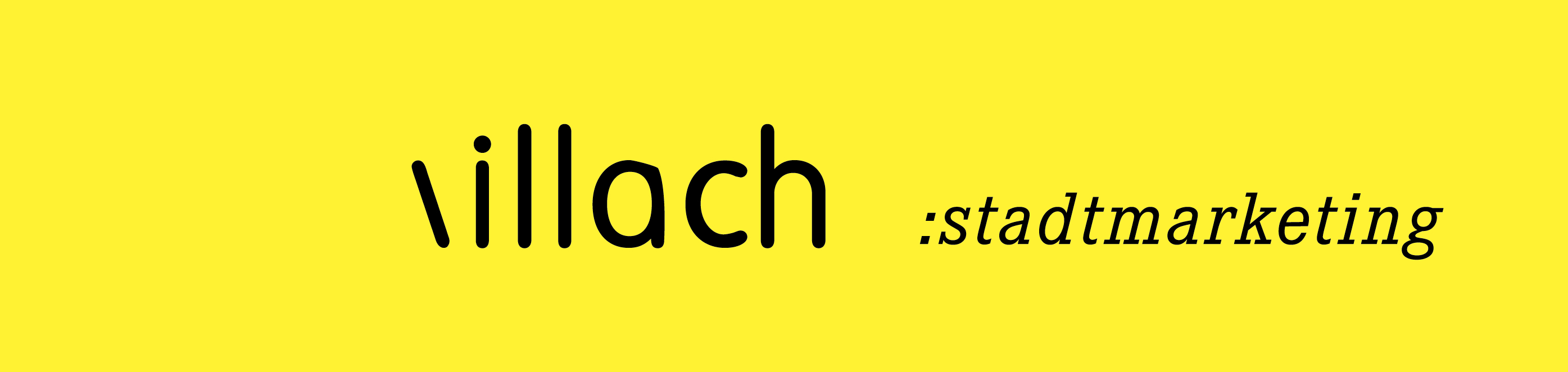 BARRIER for FURTHER DEVELOPMENT…
„lateral thinking“ instead of safe standardised solutions
learning by doing
LACK OF COURAGE 
TO ADRESS NEW TOPICS!
„The world belongs to those who think louder than others shout.“ (unknown)
allow criticism &failure
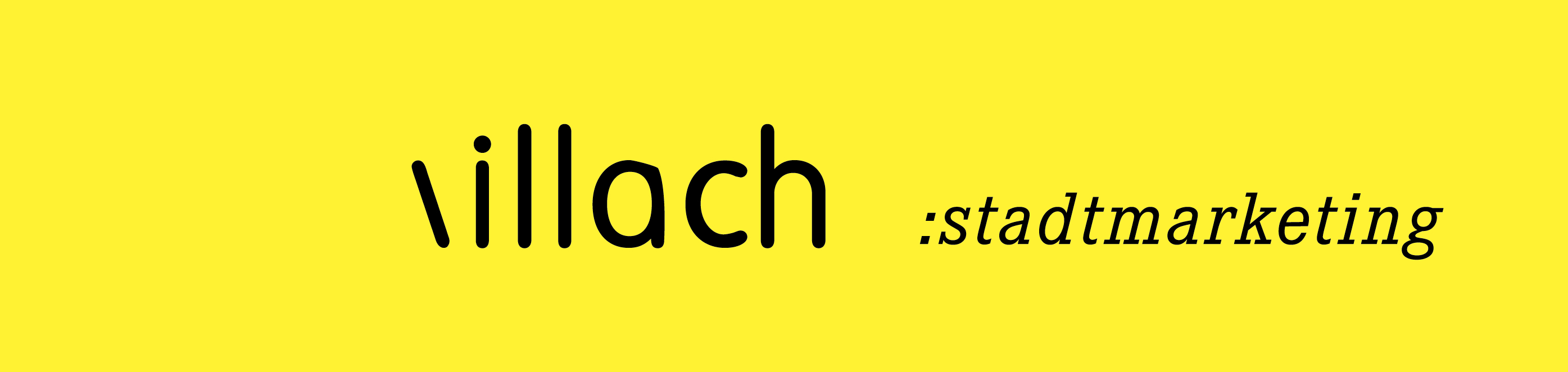 BARRIER for FURTHER DEVELOPMENT…
„Search for new co-financing sources!“
„there are hardly any computations of return on invest“
LACK OF  
WILLINGNESS TO FINANCE!
„Tomorrow belongs to those who can here it coming!“ (David Bowie)
„anticyclical is a foreign word for many responsibles“
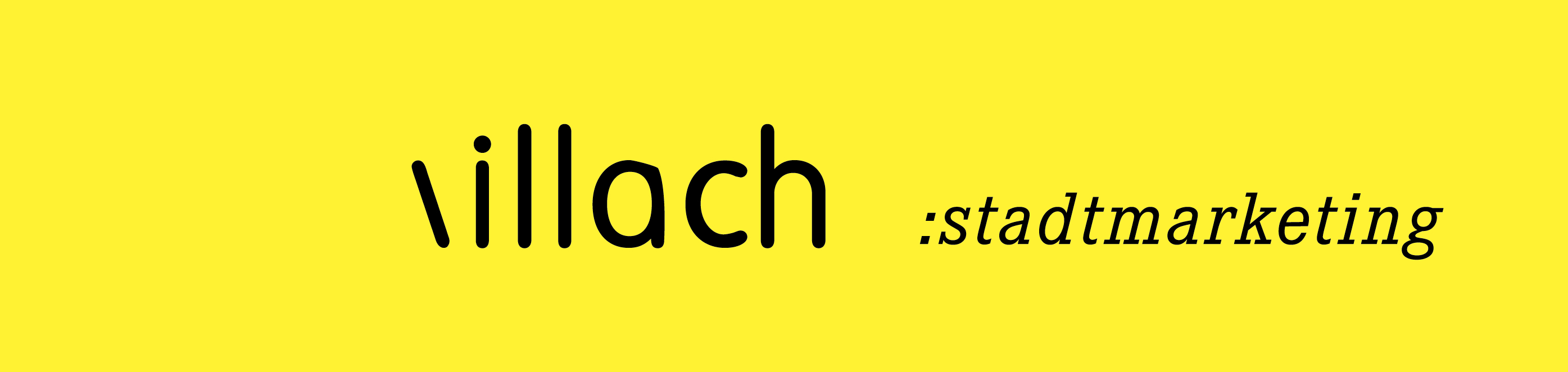 BARRIER for FURTHER DEVELOPMENT…
„basic problem of intermediate organisations“
„retailers are still lone fighters“
LACK OF  
INTENTION TO COOPERATE!
„When was the last time you did something for the first time?“
„voluntary commitment“
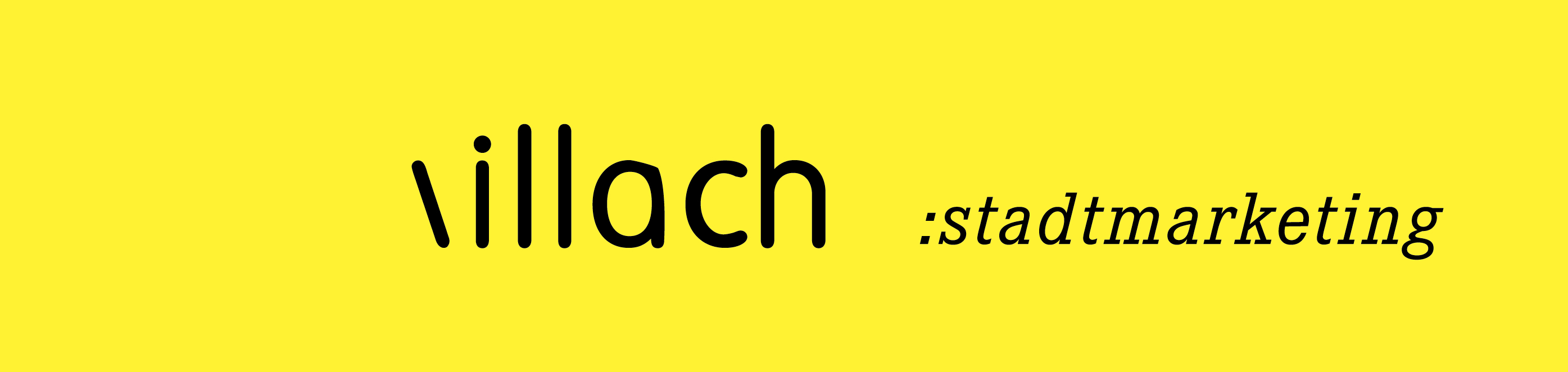 thank you ...
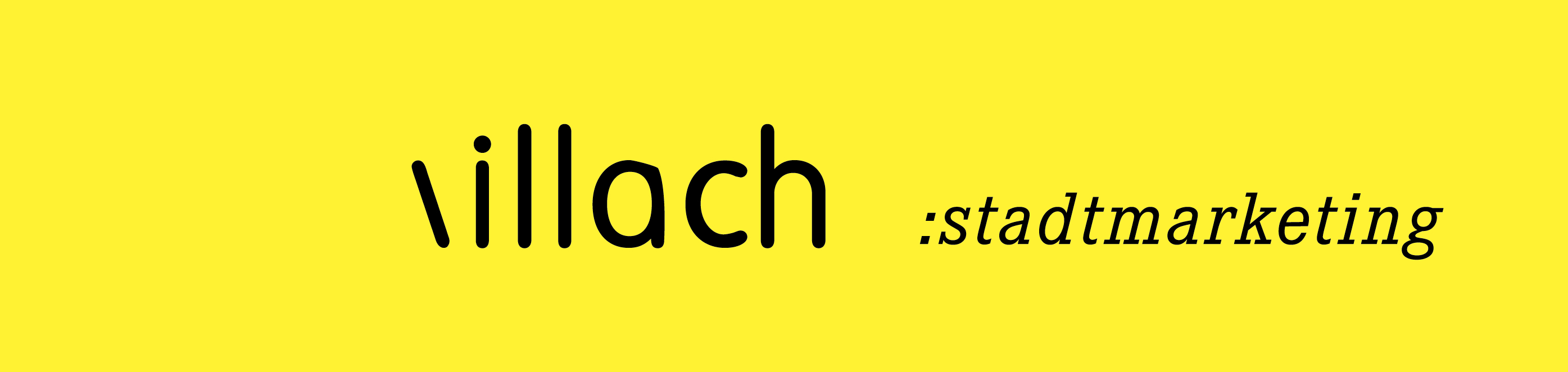